Funkční požadavky na bibliografické záznamy
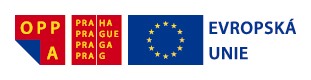 Evropský sociální fond
Praha & EU: Investujeme do vaší budoucnosti

Tvorba tohoto kurzu byla financována z Evropského sociálního fondu prostřednictvím Operačního programu Praha Adaptabilita a z rozpočtu Hlavního města Prahy.

Název projektu: Modernizace bakalářského programu Informační studia a knihovnictví na Filozofické fakultě Univerzity Karlovy v Praze, registrační číslo: CZ.2.17/3.1.00/36231.
Studie
zadána r. 1990 na semináři o bibliografických záznamech ve Stockholmu
model používající E-R metody - definovány entity, atributy a vazby mezi nimi
Předpoklady studie
změna prostředí - nárůst druhu dokumentů
informační exploze - nárůst počtu dokumentů
snaha o rychlé a levnější zpracování
Terminologie
Entita - druh (případ, instance) zaznamenané znalosti
Atribut – vlastnost entity
Vztah – vztah mezi entitami
Cíle studie
jasně definovaný, strukturovaný rámec, uvádějící do souvislosti údaje zaznamenané v bbg. záznamech a vyhovující potřebám uživatelů
základní úroveň funkčnosti pro záznamy vytvořené národními bbg. agenturami
Definice funkčních požadavků - známe z minulé hodiny
vyhledání entity
určení entity
výběr entity
získat přístup k entitě
Entity
1. skupiny - dílo, vyjádření, provedení, jednotka - univerzum dokumentů
2. skupiny - osoba, korporace
3. skupiny - pojem, místo, objekt, událost
Entity první skupiny
reprezentují rozdílné aspekty uživatelských zájmů o výsledky intelektuálního nebo uměleckého snažení
dílo a vyjádření reflektují intelektuální nebo umělecký obsah
provedení a jednotka reflektují fyzickou formu
Primární vztahy
dílo je realizováno pomocí:
vyjádření je ztělesněno v:
provedení je ilustrováno:
jednotkou
Entity druhé skupiny
reprezentují entity zodpovědné za intelektuální nebo umělecký obsah, výrobu a distribuci nebo dozor nad entitami z první skupiny, zahrnují osobu a korporaci
podle novějšího modelu IFLA-LRM – nadřazená entita – aktér (agent)
Vztahy
osoba nebo korporace:
vytváří dílo
realizuje vyjádření
vyrábí provedení
vlastní jednotku
Entity třetí skupiny
reprezentují doplňkovou sadu entit, která slouží jako předmět díla
Vztahy
dílo má jako předmět:
1) dílo, vyjádření, provedení, jednotku
2) osobu, korporaci
3) pojem, objekt, místo, událost
Dílo
Dílo je výrazný intelektuální nebo umělecký výtvor. Je to abstraktní entita
Dílo rozpoznáváme díky individuálním realizacím či vyjádřením díla
Dílo samotné existuje pouze v častosti obsahu  v rámci různých vyjádření díla
nové dílo: modifikace díla zahrnuje významný stupeň nezávislé intelektuální či umělecké činnosti
Příklady díla
Česká mše vánoční
Bible
Romeo a Julie
Vyjádření
je intelektuální nebo umělecká realizace díla ve formě alfa-numerické, hudební či choreografické notace, zvuku, obrazu, objektu, pohybu apod., či kombinace takových forem.
hranice této entity jsou definovány ovšem tak, že vylučují fyzickou formu
změna formy - nové vyjádření
Příklady
koncertní provedení České mše vánoční
notový zápis České mše vánoční
český ekumenický překlad Bible
český překlad hry Romeo a Julie
Provedení
Provedení je fyzické ztělesnění vyjádření díla
náklad knihy
široká škála nosičů
nové provedení : změna fyzické formy, změna vydání
Příklad provedení
FRBR elektronicky a tištěně
...
Jednotka
Jednotka je jednotlivý exemplář provedení. Jednotka je konkrétní entita.
Entity druhé a třetí skupiny
2. - osoba, korporace
3. 
pojem - abstraktní představa nebo myšlenka
objekt - hmotný předmět
událost – jakákoliv událost, akce
místo - lokace
Atributy
vlastnosti asociované s entitami
slouží jako prostředky, kterými uživatelé formulují svoje dotazy
byly odvozeny logickou analýzou dat
Příklady atributů
dílo – název, rok vytvoření díla
vyjádření – název, forma
provedení – nakladatel, rok vydání, název
jednotka – signatura
autor – jméno
korporace – jméno
...
Identifikátor entity – další př.
dílo - ISWC
vyjádření - ISRC
provedení - ISBN, ISSN
jednotka - signatura výtisku, přírůstkové číslo
Rozdělení atributů
atributy, které jsou v entitách obsažené - údaje z titulního listu, nosič
atributy, které jsou entitám přiděleny z vnějšku - autority, číslo tematického katalogu
Vztahy
vysoká úroveň (high level) nebo také obecná úroveň (generalized level) - vztahy mezi dílem, vyjádřením, provedením a jednotkou
nižší úroveň - jiné vztahy mezi entitami první skupiny
Jiné vztahy mezi entitami první skupiny
vztahy mezi díly
pokračování - navazující díla
suplement - např. rejstřík, konkordance
doplněk - libreto
sumarizace - anotace
adaptace, parafráze...
dílo nové
Další vztahy
Vztahy celek/část mezi díly - kapitoly, odstavce
Vztahy mezi vyjádřeními - zkrácení, revize, překlad, úprava (hudba) ...
Vztahy celek/část mezi vyjádřeními - svazek seriálu ...
Vztahy mezi vyjádřením a dílem - podobné jako výše uvedené
Další vztahy
Vztahy mezi provedeními - reprodukce, alternativa - alternativní formát, souběžné vydání
Vztahy celek/část na úrovni provedení - svazek vícesvazkového provedení
Vztahy mezi provedením a jednotkou - reprodukce (dotisk, přetisk apod.)
IFLA-LRM
Entita – Res – svrchovaná entita
Entita – Aktér – zahrnuje osobu a korporaci
Entita – Jméno – je specifickou entitou
Entita – Časové rozpětí – je specifickou entitou
Doporučená literatura
FRBR elektronicky
http://www.ifla.org/files/assets/cataloguing/frbr/frbr-cs.pdf